Роды и жанры литературы. Басня, аллегория, эзопов язык. Истоки басенного жанра
Цель урока: 
- научиться отличать басню от других жанров литературы, 
- узнать историю становления басенного жанра.
Роды и жанры литературы
Теория литературы
Басня — это краткий стихотворный или прозаический рассказ нравоучительного характера, имеющий иносказательный, аллегорический смысл.     Аллегория — иносказательное изображение предмета, явления для того, чтобы наглядно показать его главные черты.     Мораль басни — начальные или заключительные строки басни с нравоучительным выводом.
Эзо́п (др.-греч. Αἴσωπος, точнее Эсоп) — полулегендарная фигура древнегреческой литературы, баснописец, живший в VI веке до н. э.
Был ли Эзоп историческим лицом, сказать невозможно. Первое известие о нём находим у Геродота, который сообщает (II, 134), что Эзоп был рабом некого Иадмона с острова Самос, потом был отпущен на волю, жил во времена египетского царя Амасиса (570—526 до н. э.) и был убит дельфийцами; за его гибель Дельфы заплатили выкуп потомкам Иадмона.
Эзо́п 150 до н. э. (Villa Albani коллекция),Рим
ВОРОН И ЛИСИЦА
Ворон унес кусок мяса и уселся на дереве. Лисица увидела, и захотелось ей заполучить это мясо. Стала она перед вороном и принялась его расхваливать: уж и велик он, и красив, и мог бы получше других стать царем над птицами, да и стал бы, конечно, будь у него еще и голос. Ворону и захотелось показать ей, что есть у него еще и голос: выпустил он мясо и закаркал громким голосом. А лисица подбежала, ухватила мясо и говорит: «Эх, ворон, кабы у тебя еще и ум был в голове, — ничего бы тебе больше не требовалось, чтобы царствовать». 
	Басня уместна против человека неразумного.
ЛИСИЦА И ВИНОГРАД
Голодная лисица увидела виноградную лозу со свисающими гроздьями и хотела до них добраться, да не смогла; и, уходя прочь, сказала сама себе: «Они еще зеленые!»  	
	Так и у людей, иные не могут добиться успеха по причине того, что сил нет, а винят в этом обстоятельства.
ВОЛЫ И ОСЬ
Волы тянули телегу, а ось скрипела; обернулись они и сказали ей: «Эх ты! Мы везем всю тяжесть, а ты стонешь?»      	Так и некоторые люди: другие трудятся, а они притворяются измученными.
ЛИСИЦА И СОБАКИ
Лисица пристала к стаду овец, ухватила одного из ягнят-сосунков и сделала вид, что ласкает его. «Что ты делаешь?» — спросила ее собака. «Нянчу его и играю с ним», — отвечала лисица. Тогда собака сказала: «А коли так, отпусти-ка ягненка, не то я приласкаю тебя по-собачьему!»     	 Басня относится к человеку легкомысленному, глупому и вороватому.
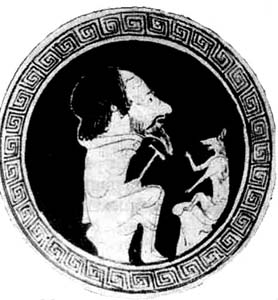 Эзоп и лисица 470 г. до н.э.
Эзопов язык — язык иносказаний.
Жан де Лафонтен
Жан де Лафонте́н (фр. Jean de La Fontaine, 1621 —1695) — французский баснописец.
ВОРОН И ЛИСИЦА
Дядюшка ворон, сидя на дереве,Держал в своем клюве сыр.Дядюшка лис, привлеченный запахом,Повел с ним такую речь:«Добрый день, благородный ворон!Что за вид у вас! что за красота!Право, если ваш голосТак же ярок, как ваши перья, —То вы — Феникс наших дубрав!»Ворону этого показалось мало,Захотел он блеснуть и голосом,Разинул клюв — и выронил сыр.Подхватил его лис и молвил: «Сударь,Запомните: всякий льстецКормится от тех, кто его слушает, —Вот урок вам, а урок стоит сыра».И поклялся смущенный ворон (но поздно!),Что другого урока ему не понадобится.
ЛИСИЦА И ВИНОГРАД
Лис-гасконец, а быть может, лис-нормандец(Разное говорят),Умирая с голоду, вдруг увидел над беседкойВиноград, такой зримо зрелый,В румяной кожице!Наш любезник был бы рад им полакомиться,Да не мог до него дотянутьсяИ сказал: «Он зелен —Пусть им лакомится всякий сброд!»Что ж, не лучше ли так, чем праздно сетовать?
ИЗРЕЧЕНИЕ СОКРАТА
Сократ однажды строил дом,Каждый судил о нем по-своему:Иному комнаты казались,Право, дурны для такого хозяина,Другой бранил внешний вид, но всеТвердили, что дом непомерно мал:«Разве это дом? Повернуться негде!» —«Ах, было б у меня столько истинных друзей,Чтоб его наполнить!» — сказал Сократ.И мудрец был прав:Для таких его дом даже слишком был велик.Каждый зовет себя другом, но глупец, кто этому верит:Слыть другом — ничего нет легче,Быть другом — ничего нет реже.
Иван Андреевич Крылов
(1769 – 1844)